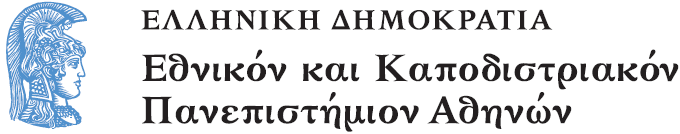 Μεθοδολογία των Επιστημών του Ανθρώπου: Στατιστική
Ενότητα 2: Επαγωγική Στατιστική

Βασίλης Γιαλαμάς
Σχολή Επιστημών της Αγωγής
Τμήμα Εκπαίδευσης και Αγωγής στην Προσχολική Ηλικία
Περιεχόμενα ενότητας
Παρουσιάζονται οι βασικές έννοιες του ελέγχου υποθέσεων που αφορούν στη σύγκριση μέσων τιμών και τη συνάφεια μεταξύ δυο μεταβλητών. Γίνεται επίσης εισαγωγή στην εκτιμητική της μέσης τιμής με τη βοήθεια των διαστημάτων εμπιστοσύνης.
Πού χρησιμοποιείται ο συντελεστής συσχέτισης (r) pearson (1 από 3)
Εγκυρότητα
Η συσχέτιση ανάμεσα σε δυο διαφορετικές κλίμακες στάσεων απέναντι στα Μαθηματικά πρέπει να είναι θετική και ισχυρή αφού  και οι δύο κλίμακες αναφέρονται στην ίδια έννοια.
Αξιοπιστία 
Μια από τις απαραίτητες  μορφές της αξιοπιστίας ενός εργαλείου μέτρησης  αναφέρεται στην Προ-τεστ μετά-τεστ αξιοπιστία.
Η αξιοπιστία αυτή ελέγχεται, στην ίδια ομάδα περιπτώσεων, με τον υπολογισμό του συντελεστή συσχέτισης των δύο μετρήσεων με την ίδια κλίμακα (εργαλείο) σε δύο διαφορετικές χρονικές στιγμές (π.χ. με διαφορά 6 μηνών). Η τιμή του συντελεστή οφείλει να είναι θετική και ισχυρή.
Πού χρησιμοποιείται ο συντελεστής συσχέτισης (r) pearson (2 από 3)
Επαλήθευση της θεωρίας 
Οι ερευνητικές υποθέσεις που αναφέρονται στη σχέση δυο ποσοτικών μεταβλητών εξετάζονται με τη βοήθεια του στατιστικού ελέγχου υποθέσεων για τον συντελεστή συσχέτισης  (                            ), όπως είδαμε στα παραδείγματα των διαφανειών 16 και 17.
Για παράδειγμα η συσχέτιση μεταξύ «Άγχους» και «Γονικού Ελέγχου Συμπεριφοράς»  επαληθεύεται στους εφήβους αφού βρέθηκε στατιστικά σημαντική (r=-0,4 , p<0.001, Ν=240). Όσο υψηλότερο το επίπεδο του ελέγχου από τον γονέα τόσο χαμηλότερο το επίπεδο άγχους του εφήβου.
Πού χρησιμοποιείται ο συντελεστής συσχέτισης (r) pearson (3 από 3)
Πρόβλεψη
Όπως θα δούμε παρακάτω μπορούμε να προβλέψουμε την τιμή μιας μεταβλητής με την τιμή μιας άλλης όταν διαπιστωθεί γραμμική και στατιστικά σημαντική συσχέτιση μεταξύ δύο ποσοτικών μεταβλητών. πχ. Μπορεί να προβλέψουμε την επίδοση ενός μαθητή στην πρώτη δημοτικού από τον βαθμό αναγνωστικής ετοιμότητας  που παρουσίασε (μέτρηση με κατάλληλη κλίμακας) στο νηπιαγωγείο.
Αυτό γίνεται με τη βοήθεια της εξίσωσης παλινδρόμησης που μπορεί να υπολογιστεί από τα δεδομένα ενός δείγματος μαθητών για τους οποίους υπολογίστηκε η αναγνωστική  ετοιμότητα στο νηπιαγωγείο και η επίδοσή τους στο τέλος της πρώτης δημοτικού.
Τρεις πιθανές γραμμές
Α
Β
Γ
Η γραμμή Β προσαρμόζεται καλύτερα στα δεδομένα.
Γραμμή παλινδρόμησης με τη μέθοδο των ελαχίστων τετραγώνων
Η γραμμή παλινδρόμησης είναι αυτή για την οποία το άθροισμα των τετραγώνων των αποκλίσεων (Σd2) γίνεται ελάχιστο.

«Απόκλιση σημείου»
d= Απόσταση μεταξύ σημείου και γραμμής παλινδρόμησης
Εξαρτημένη μεταβλητή
Ανεξάρτητη μεταβλητή
Η εξίσωση της (ευθείας) γραμμής παλινδρόμησης (1 από 2)
Προσδόκιμο επιβίωσης = 90 – (0.70 x αριθμός γεννήσεων)
Η κλίση είναι –0.70  Όταν αριθμός γεννήσεων αυξάνει κατά ένα παιδί  (στους 1000 κατοίκους) τότε το προσδόκιμο επιβίωσης ελαττώνεται κατά 0.7 έτη.
Μπορούμε να προβλέψουμε για μια χώρα που δεν ανήκει στο δείγμα που χρησιμοποιήθηκε για τον υπολογισμό του α και b το προσδόκιμο επιβίωσης των γυναικών αν γνωρίζουμε τον αριθμό των γεννήσεων.
Αν ο ο αριθ. γεννήσεων είναι 10 τότε το προσδόκιμο επιβίωσης προβλέπεται 90-0,7x10=90-7=83 χρόνια.
Ανεξάρτητη μεταβλητή
Εξαρτημένη μεταβλητή
σταθερά
κλίση
Η εξίσωση της (ευθείας) γραμμής παλινδρόμησης (2 από 2)
Η συντελεστές της εξίσωσης παλινδρόμησης που προκύπτουν με τη μέθοδο των ελαχίστων τετραγώνων υπολογίζονται με του παρακάτω τύπους:


Ο υπολογισμός του b είναι ευκολότερος με τον ισοδύναμο τύπο.
Υπολογισμός συντελεστών γραμμής παλινδρόμησης: «Προσδόκιμο επιβίωσης Γυναικών» και «Αριθμός γεννήσεων»
Γραφική απεικόνιση των συντελεστών της γραμμής παλινδρόμησης
Σταθερά

Η τιμή του προσδόκιμου επιβίωσης όταν ο αριθμός των γεννήσεων είναι 0 δηλ. το σημείο στο οποίο η γραμμή παλινδρόμησης τέμνει τον άξονα (χ) του προσδόκιμου επιβίωσης.
Καθώς ο αριθμός γεννήσεων αυξάνει κατά 1, η επιβίωση ελαττώνεται κατά 0.7 έτη.

κλίση
89,9
+1
-0.7
Μη γραμμική σχέση (κλίση b=0)
Αλλαγές της x δεν έχουν επίδραση στη μεταβλητή y
Προβλήματα ερμηνείας του συντελεστή συσχέτισης (1 από 5)
Το συμπέρασμα ότι υπάρχει μια σχέση αίτιου - αποτελέσματος ανάμεσα στις δυο μεταβλητές πρέπει να εξάγεται μετά από τεκμηρίωση.
π.χ. η σχέση «αριθμού γεννήσεων» και «ποσοστού αστικοποίησης» μιας χώρας είναι πιθανό να οφείλεται στην ισχυρή  συσχέτιση και των δυο με το επίπεδο ανάπτυξης της χώρας ή/και το επίπεδο του εθνικού συστήματος υγείας.
Προβλήματα ερμηνείας του συντελεστή συσχέτισης (2 από 5)
Στο διάγραμμα απεικονίζονται πόλεις.

Μπορεί να υποστηριχτεί ότι υφίσταται αιτιατή συσχέτιση θρησκευτικότητας και εγκληματικότητας μιας πόλης;

Η συσχέτισή τους είναι μια απλή συμμεταβολή λόγω της ισχυρής τους θετικής συσχέτισης με ένα τρίτο παράγοντα το μέγεθος  της πόλης.
Προβλήματα ερμηνείας του συντελεστή συσχέτισης (3 από 5)
Η τιμή του συντελεστή συσχέτισης μπορεί να αλλοιώνεται από το εύρος των τιμών.
Προβλήματα ερμηνείας του συντελεστή συσχέτισης (4 από 5)
Η ύπαρξη ακραίων ατόμων-σημείων μπορεί να επιδράσει έντονα στη τιμή της συσχέτισης.
Προβλήματα ερμηνείας του συντελεστή συσχέτισης (5 από 5)
Η συσχέτιση δεν  πρέπει να ερμηνεύεται ως αναλογία. Χρησιμοποιείται η τιμή r2 (συντελεστής προσδιορισμού) που εκφράζει το ποσοστό της μεταβλητότητας της μιας μεταβλητής που ερμηνεύεται από τη σχέση της με την άλλη μεταβλητή.
Υπολογισμός της γραμμής παλινδρόμησης (1 από 2)
Υπολογισμός της γραμμής παλινδρόμησης (2 από 2)
Γραμμική παλινδρόμηση του προσδόκιμου επιβίωσης γυναικών και του αριθμού γεννήσεων
Κλίση
Σταθερά
Προσδόκιμο επιβίωσης γυναικών = 89.99 -(0.697 x αρ. γεννήσεων)
Ασκήσεις επανάληψης: Στάσεις μαθητών απέναντι στις φυσικές επιστήμες (1 από 5)
Ποιος από τους παρακάτω ελέγχους είναι καταλληλότερος για την διερεύνηση της σχέσης μεταξύ φύλου και κλιμάκων σχετικών με τις στάσεις των μαθητών απέναντι στις φυσικές επιστήμες; (Οι τιμές κάθε κλίμακας στάσεων κυμαίνονται στο διάστημα 12-60. Υψηλές τιμές δηλώνουν θετική στάση)
Έλεγχος ανεξαρτησίας με Χι-τετράγωνο κατανομή
Έλεγχος καλής προσαρμογής με Χι-τετράγωνο κατανομή
Έλεγχος t ανεξάρτητων δειγμάτων
Έλεγχος t σχετιζόμενων δειγμάτων
Με τον έλεγχο του συντελεστή pearson
Έλεγχος Ζ για τη μέση τιμή ενός πληθυσμού
Ασκήσεις επανάληψης: Στάσεις μαθητών απέναντι στις φυσικές επιστήμες (2 από 5)
Με τη βοήθεια των πινάκων της επόμενης διαφάνειας και των στοιχείων σχετικά με τις κλίμακες που δίνονται στην προηγούμενη άσκηση, να γίνει έλεγχος t  ανεξαρτήτων δειγμάτων και επιλεχθεί η κατάλληλη απάντηση (α=0,05)
Δεν υπάρχει σχέση φύλου και άγχους στην εκμάθηση των Φυσικών Επιστημών.
Τα αγόρια εκδηλώνουν σημαντικά υψηλότερο επίπεδο άγχους από τα κορίτσια και δεν ισχύει η προϋπόθεση των ίσων διακυμάνσεων στους πληθυσμούς των δύο φύλων
Τα αγόρια εκδηλώνουν σημαντικά χαμηλότερο επίπεδο άγχους από τα κορίτσια και δεν ισχύει η προϋπόθεση των ίσων διακυμάνσεων στους πληθυσμούς των δύο φύλων
Ασκήσεις επανάληψης: Στάσεις μαθητών απέναντι στις φυσικές επιστήμες (3 από 5)
Τα αγόρια εκδηλώνουν σημαντικά χαμηλότερο επίπεδο άγχους από τα κορίτσια και ισχύει η προϋπόθεση των ίσων διακυμάνσεων στους πληθυσμούς των δύο φύλων
Τα αγόρια εκδηλώνουν σημαντικά υψηλότερο επίπεδο άγχους από τα κορίτσια και ισχύει η προϋπόθεση των ίσων διακυμάνσεων στους πληθυσμούς των δύο φύλων
Ασκήσεις επανάληψης: Στάσεις μαθητών απέναντι στις φυσικές επιστήμες (4 από 5)
Ασκήσεις επανάληψης: Στάσεις μαθητών απέναντι στις φυσικές επιστήμες (5 από 5)
Τέλος Ενότητας
Επαγωγική Στατιστική
Χρηματοδότηση
Το παρόν εκπαιδευτικό υλικό έχει αναπτυχθεί στo πλαίσιo του εκπαιδευτικού έργου του διδάσκοντα.
Το έργο «Ανοικτά Ακαδημαϊκά Μαθήματα στο Πανεπιστήμιο Αθηνών» έχει χρηματοδοτήσει μόνο την αναδιαμόρφωση του εκπαιδευτικού υλικού. 
Το έργο υλοποιείται στο πλαίσιο του Επιχειρησιακού Προγράμματος «Εκπαίδευση και Δια Βίου Μάθηση» και συγχρηματοδοτείται από την Ευρωπαϊκή Ένωση (Ευρωπαϊκό Κοινωνικό Ταμείο) και από εθνικούς πόρους.
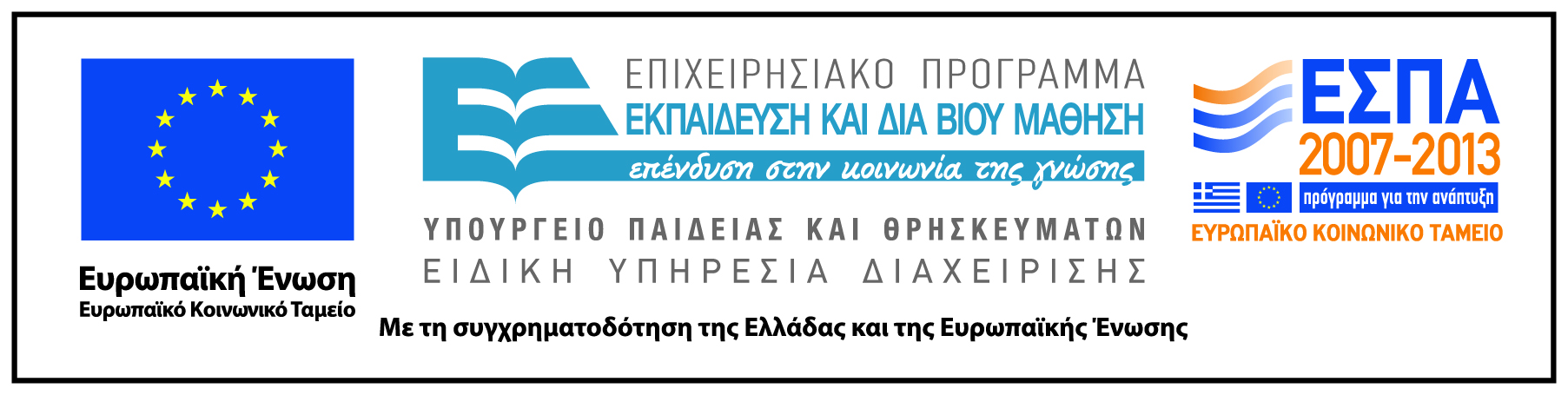 Σημειώματα
Σημείωμα Ιστορικού Εκδόσεων Έργου
Το παρόν έργο αποτελεί την έκδοση 1.0.
Σημείωμα Αναφοράς
Copyright Εθνικόν και Καποδιστριακόν Πανεπιστήμιον Αθηνών 2015, Βασίλης Γιαλαμάς 2015. Βασίλης Γιαλαμάς. «Μεθοδολογία των Επιστημών του Ανθρώπου: Στατιστική. Επαγωγική Στατιστική». Έκδοση: 1.0. Αθήνα 2015. Διαθέσιμο από τη δικτυακή διεύθυνση: http://opencourses.uoa.gr/courses/ECD102/.
Σημείωμα Αδειοδότησης
Το παρόν υλικό διατίθεται με τους όρους της άδειας χρήσης Creative Commons Αναφορά, Μη Εμπορική Χρήση Παρόμοια Διανομή 4.0 [1] ή μεταγενέστερη, Διεθνής Έκδοση.   Εξαιρούνται τα αυτοτελή έργα τρίτων π.χ. φωτογραφίες, διαγράμματα κ.λ.π.,  τα οποία εμπεριέχονται σε αυτό και τα οποία αναφέρονται μαζί με τους όρους χρήσης τους στο «Σημείωμα Χρήσης Έργων Τρίτων».
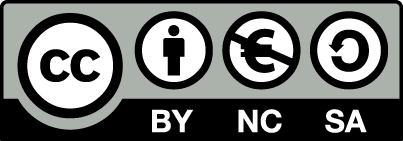 [1] http://creativecommons.org/licenses/by-nc-sa/4.0/ 

Ως Μη Εμπορική ορίζεται η χρήση:
που δεν περιλαμβάνει άμεσο ή έμμεσο οικονομικό όφελος από την χρήση του έργου, για το διανομέα του έργου και αδειοδόχο
που δεν περιλαμβάνει οικονομική συναλλαγή ως προϋπόθεση για τη χρήση ή πρόσβαση στο έργο
που δεν προσπορίζει στο διανομέα του έργου και αδειοδόχο έμμεσο οικονομικό όφελος (π.χ. διαφημίσεις) από την προβολή του έργου σε διαδικτυακό τόπο

Ο δικαιούχος μπορεί να παρέχει στον αδειοδόχο ξεχωριστή άδεια να χρησιμοποιεί το έργο για εμπορική χρήση, εφόσον αυτό του ζητηθεί.
Διατήρηση Σημειωμάτων
Οποιαδήποτε αναπαραγωγή ή διασκευή του υλικού θα πρέπει να συμπεριλαμβάνει:
το Σημείωμα Αναφοράς
το Σημείωμα Αδειοδότησης
τη δήλωση Διατήρησης Σημειωμάτων
το Σημείωμα Χρήσης Έργων Τρίτων (εφόσον υπάρχει)
μαζί με τους συνοδευόμενους υπερσυνδέσμους.
Σημείωμα Χρήσης Έργων Τρίτων (1/4)
Το Έργο αυτό κάνει χρήση των ακόλουθων έργων:
Εικόνες/Σχήματα/Διαγράμματα/Φωτογραφίες
Εικόνα 1, Σελίδα 6: Εικόνα γραφικής παράστασης τριών πιθανών γραμμών / Copyrighted
Εικόνα 2, Σελίδα 7: Εικόνα γραφικής παράστασης ανεξάρτητης προς εξαρτημένη μεταβλητή / Copyrighted
Εικόνα 3, Σελίδα 11: Εικόνα γραφικής απεικόνισης των συντελεστών της γραμμής παλινδρόμησης / Copyrighted
Εικόνα 4, Σελίδα 12: Εικόνα γραφικής παράστασης μη γραμμικής σχέσης / Copyrighted
Εικόνα 5, Σελίδα 14: Εικόνα γραφικής παράστασης αριθμού εκκλησιών προς ληστείες / Copyrighted
Σημείωμα Χρήσης Έργων Τρίτων (2/4)
Το Έργο αυτό κάνει χρήση των ακόλουθων έργων:
Εικόνες/Σχήματα/Διαγράμματα/Φωτογραφίες
Διάγραμμα 1, Σελίδα 15: Διάγραμμα μαθητών χαμηλού εισοδήματος που εισάγονται στο Πανεπιστήμο / Copyright Σ. Πατάκης ΑΕΕΔΕ (Εκδόσεις Πατάκη) και Β. Γιαλαμάς, 2004 / Πηγή: «Στατιστικές Τεχνικές και Εφαρμογές στις Επιστήμες της Αγωγής» Β. Γιαλαμάς, Εκδόσεις Πατάκη
Διάγραμμα 2, Σελίδα 16: Διάγραμμα με r = 0,084 / Copyright Σ. Πατάκης ΑΕΕΔΕ (Εκδόσεις Πατάκη) και Β. Γιαλαμάς, 2004 / Πηγή: «Στατιστικές Τεχνικές και Εφαρμογές στις Επιστήμες της Αγωγής» Β. Γιαλαμάς, Εκδόσεις Πατάκη
Διάγραμμα 3, Σελίδα 16: Διάγραμμα με r=0,83 / Copyright Σ. Πατάκης ΑΕΕΔΕ (Εκδόσεις Πατάκη) και Β. Γιαλαμάς, 2004 / Πηγή: «Στατιστικές Τεχνικές και Εφαρμογές στις Επιστήμες της Αγωγής» Β. Γιαλαμάς, Εκδόσεις Πατάκη
Σημείωμα Χρήσης Έργων Τρίτων (3/4)
Το Έργο αυτό κάνει χρήση των ακόλουθων έργων:
Εικόνες/Σχήματα/Διαγράμματα/Φωτογραφίες
Εικόνα 6, Σελίδα 18: Εικόνα οθόνης ηλεκτρονικού υπολογιστή που γίνεται χρήση του SPSS / Copyrighted
Εικόνα 7, Σελίδα 19: Εικόνα οθόνης ηλεκτρονικού υπολογιστή που γίνεται χρήση του SPSS / Copyrighted
Σημείωμα Χρήσης Έργων Τρίτων (4/4)
Το Έργο αυτό κάνει χρήση των ακόλουθων έργων:
Πίνακες
Πίνακας 1, Σελίδα 10: Πίνακας δεδομένων / Copyrighted
Πίνακας 2, Σελίδα 20: Πίνακας δεδομένων για προσδόκιμο επιβίωσης γυναικών / Copyrighted
Πίνακας 3, Σελίδα 24: Πίνακας δεδομένων για τη στάση των μαθητών απέναντι στις φυσικές επιστήμες / Copyrighted
Πίνακας 4, Σελίδα 25: Πίνακας δεδομένων για τη στάση των μαθητών απέναντι στις φυσικές επιστήμες / Copyrighted